何西阿书第六讲：
神对以色列民发怒
（第五章）
何西阿书第五章 —— 神对以色列民发怒
以色列民（祭司，民众，王家）的失败
信仰上的失败
道德上的失败
政治上的失败

神的责罚
蛀虫
狮子
回到原处

出路
神 看似离开，实在等待
民 自觉有罪，寻求主面
以色列民信仰和道德上的失败
1 “众祭司啊，要听我的话！以色列家啊，要留心听！王家啊，要侧耳而听！审判要临到你们，因你们在米斯巴如网罗，在他泊山如铺张的网。
2 这些悖逆的人肆行杀戮，罪孽极深，我却斥责他们众人。
3 以法莲为我所知，以色列不能向我隐藏。以法莲哪，现在你行淫了，以色列被玷污了。 
4 他们所行的使他们不能归向神，因有淫心在他们里面，他们也不认识耶和华。 
5 以色列的骄傲当面见证自己，故此，以色列和以法莲必因自己的罪孽跌倒，犹大也必与他们一同跌倒。 
6 他们必牵着牛羊去寻求耶和华却寻不见，他已经转去离开他们。 
7 他们向耶和华行事诡诈，生了私子，到了月朔他们与他们的地业必被吞灭。
以色列民信仰和道德上的失败
祭司，民众，王家，各个阶层都犯罪
信仰上的失败
到处建立祭坛拜偶像（在米斯巴如网罗，在他泊山如铺张的网）
骄傲，虚伪地敬拜（神转离不看祭物）
行事诡诈，生了私子（表面看属于神，实则败坏）
道德上的失败
肆行杀戮（献祭婴孩），行淫（可能指淫乱的偶像崇拜方式）
根本的失败：他们所行的使他们不能归向神，因有淫心在他们里面，他们也不认识耶和华。
讨论分享：
1）第4节，“他们所行的使他们不能归向神，因有淫心在他们里面，他们也不认识耶和华。” 
以色列人在“行为”和“心里”有哪些问题，让他们不能归向神认识神？在当今的社会中，人们有哪些“行为”和“心里”的问题阻碍人归向神？
2）现在的社会风气和当时的以色列的文化有没有什么相似的地方？以色列人被神拣选，历史上一直有神带领，但随从外邦文化，在信仰和道德上堕落，给我们什么警示？教会应该如何面对世俗文化的压力？
3）以色列人“向耶和华行事诡诈，生了私子”，把不属于神的说成是属于神的，表面属神，实则是“私子”，我们会不会犯类似的错误？
以色列人在政治上的失败和神的责罚
8 “你们当在基比亚吹角，在拉玛吹号，在伯亚文吹出大声，说：‘便雅悯哪，有仇敌在你后头！’ 
9 在责罚的日子，以法莲必变为荒场。我在以色列支派中指示将来必成的事。
10 犹大的首领如同挪移地界的人，我必将愤怒倒在他们身上，如水一般。 
11 以法莲因乐从人的命令，就受欺压，被审判压碎。 
12 我使以法莲如虫蛀之物，使犹大家如朽烂之木。 
13 以法莲见自己有病，犹大见自己有伤，他们就打发人往亚述去见耶雷布王，他却不能医治你们，不能治好你们的伤。 
14 我必向以法莲如狮子，向犹大家如少壮狮子。我必撕裂而去，我要夺去，无人搭救。
15 “我要回到原处，等他们自觉有罪，寻求我面。他们在急难的时候，必切切寻求我。”
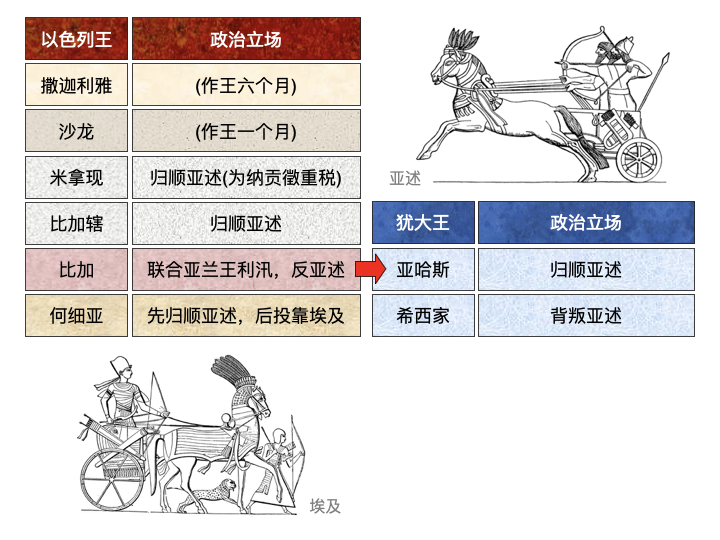 参见：王下15-17
以色列民政治上的失败
以色列（北国），犹大（南国）都有失败，被神责罚
南北两国夹在大国之间（亚述，埃及），拉拢外族和本族争战
离弃神，用人的办法来解决问题，结局是变为荒场

神的责罚
如虫蛀一般，渐渐衰微朽坏（日常的难处）
如狮子般撕裂，夺去（大的灾祸）
回到原处（任凭而行）
讨论分享：
1）第13节，“以法莲见自己有病，犹大见自己有伤，他们就打发人往亚述去见耶雷布王，他却不能医治你们，不能治好你们的伤”
人总是倾向于用人的智慧解决问题，以色列和犹大向外敌求救，却引狼入室，最终灭国，给我们什么警示？他们如何做才能被医治？
2）这一段有三种神责罚的方式，请分享神对我们个人，教会或者社会进行管教的例子。
3）神在责罚中也有温柔忍耐的呼唤，15节，神是否真的远离放弃了以色列人，为什么要等待人“自觉有罪”？